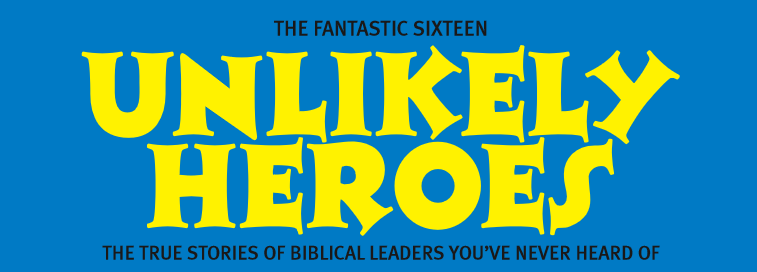 Hannah- The Promise-maker- When integrity changed her Life
1 Samuel 1:11-18er
True displays of integrity set the believer apart in a nonbelieving world.
James Patterson and Peter Kim conducted an interesting survey and recorded the results in a book called The Day America Told the Truth. They asked people what they would be willing to do for $10,000,000.
25% said they would abandon their family. 
25% said they would abandon their church. 
23% said they would become prostitutes for a        week or longer.
 16% said they would leave their spouse. 
10% said they would lie to let a murderer go free. 
7% said they would kill a stranger. 3% said they would put their kids up for adoption.
Hannah had that rare trait of integrity and it enabled her to  become an unlikely hero. The  promise that she made and kept changed the history of Israel.
.
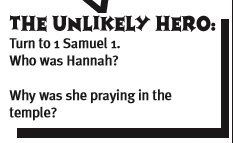 1. Integrity sets us APART (1:22-23).
Hannah was different from most people in that she was willing to keep her promise. She became an unlikely hero because of  her integrity.
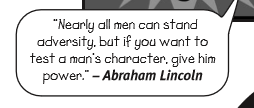 How many teenagers are sexually active?
In the United States, 46 percent of all high school age students, and 62 percent of high school seniors, have had sexual intercourse; almost nine million teens have already had sex
Godly Response-
Some of you may look at those results and may say:“See, that’s not fair, I’m missing out”
“Everybody’s doing it”
You just don’t understand the pressure”
“Be holy, for I am holy.” 1 Peter 1:16
-The one who lives with integrity lives securely,but whoever perverts his ways will be found out Proverbs 10:9
-Doing what is righteous and justis more acceptable to the Lord than sacrifice. Proverbs 21:3
-So whoever knows the right thing to do and fails to do it, for him it is sin James 4:17
3 But if ye will not do so, behold, ye have sinned against the Lord: and be sure your sin will find you out. Numbers 32:23
[Speaker Notes: For a trio of drug thieves, it was their lucky day. They broke into a home in Silver Springs, Florida, and discovered three jars of cocaine. They took it home and snorted the contents. That’s when they discovered that the jars were in fact urns, and that they were snorting the cremains of the victim’s husband and two dogs.

Two men decided a back-to-school event at an office supply store would be the perfect time to do some shoplifting. After all, store clerks would be busy helping an influx of shoppers. The sale happened to coincide with the annual “Shop with a Cop” day, when about 60 police officers show up to help children pick out school supplies.

In Mesa, Arizona, a home break-in was foiled when the burglar jumped through the bedroom window—and got trapped in a clothes hamper. Cops took it from there. (That definitely wasn’t the kind of clean getaway he had planned.)]
Integrity is never EAsy (1:24-28)